RUR
Karel Čapek
Informace
Sci-fi drama, 3 dějství
1920
Ovlivněno první světovou válkou
Varování před špatným vlivem techniky na lidstvo
Slovo robot
Časová rovina 30 let
1977 – opera od Zdeňka Blažka
Postavy
Helena Gloryová
Zaměstnanci továrny - 6
Ředitel Domin
Alquista
Dr. Gall
Robot Primus
Robotka Helena
Děj
Továrna
Válka mezi roboty
Vyhlazení lidstva
Ukázky
"Pardon, slečno Gloryová. Jste si tím jista, že mluvíte s Roboty? S kým jiným? Ti pánové jsou totiž lidé jako vy. Jako celá Evropa”
“Vy se nebojíte smrti? Neznám, slečno Gloryová.”
Jazykový rozbor
Zdůraznění– „rychleji, rychleji, pořád rychleji“
Enumerace –  “mizerná, kramářská, špinavá”
Oslovení – „paní Heleno“
Apoziopeze – „Zatím to všechno běželo vlastní tíhou, rychleji, rychleji, pořád rychleji -“
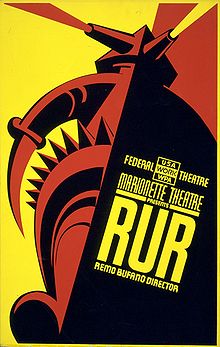 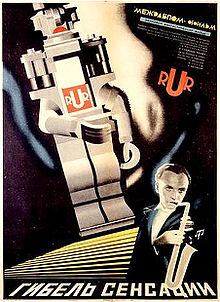 1935
1939